The Life of Elijah the Prophet
“Standing in the Gap”
Light & Life Fall Series
1 Kings 16:31
“And it came to pass, as though it had been a trivial thing for him to walk in the sins of Jeroboam the son of Nebat, that he took as wife Jezebel the daughter of Ethbaal, king of the Sidonians; and he went and served Baal and worshiped him.”
1 Kings 16:32-33
“ And Ahab made a wooden image. Ahab did more to provoke the Lord God of Israel to anger than all the kings of Israel who were before him.”
His Name: Elijah
“Jehovah is my God” – the Lord is my God”
The Land- Tishbeh
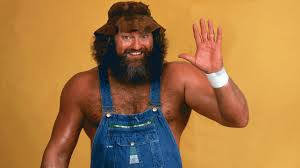 affiliated with Gilead- a place of solitude, outdoor life, rough people, muscular,
not sophisticated, eloquent, or polished
His Style
Ezekiel 22:30
“So I sought for a man among them who would make a wall, and stand in the gap before Me on behalf of the land, that I should not destroy it; but I found no one.”
God looks for special people in difficult times
God’s methods are often surprising
1 Kings 17:1-5
And Elijah the Tishbite, of the inhabitants of Gilead, said to Ahab, “As the Lord God of Israel lives, before whom I stand, there shall not be dew nor rain these years, except at my word.”
2 Then the word of the Lord came to him, saying, 3 “Get away from here and turn eastward, and hide by the Brook Cherith, which flows into the Jordan. 4 And it will be that you shall drink from the brook, and I have commanded the ravens to feed you there.”
Boot Camp
“For the godly hero to be useful as an instrument of significance in the Lord’s hand, he must be humbled and forced to trust.

 He must be “cut down to size.”
Elijah was a spokesman, but he was not yet, truly, a man of God.
Basic Training
“Go away from here and turn eastward, and hide yourself by the brook Cherith, which is east of the Jordan. 
1 Kings 17:3
1st thing to do was 
HIDE
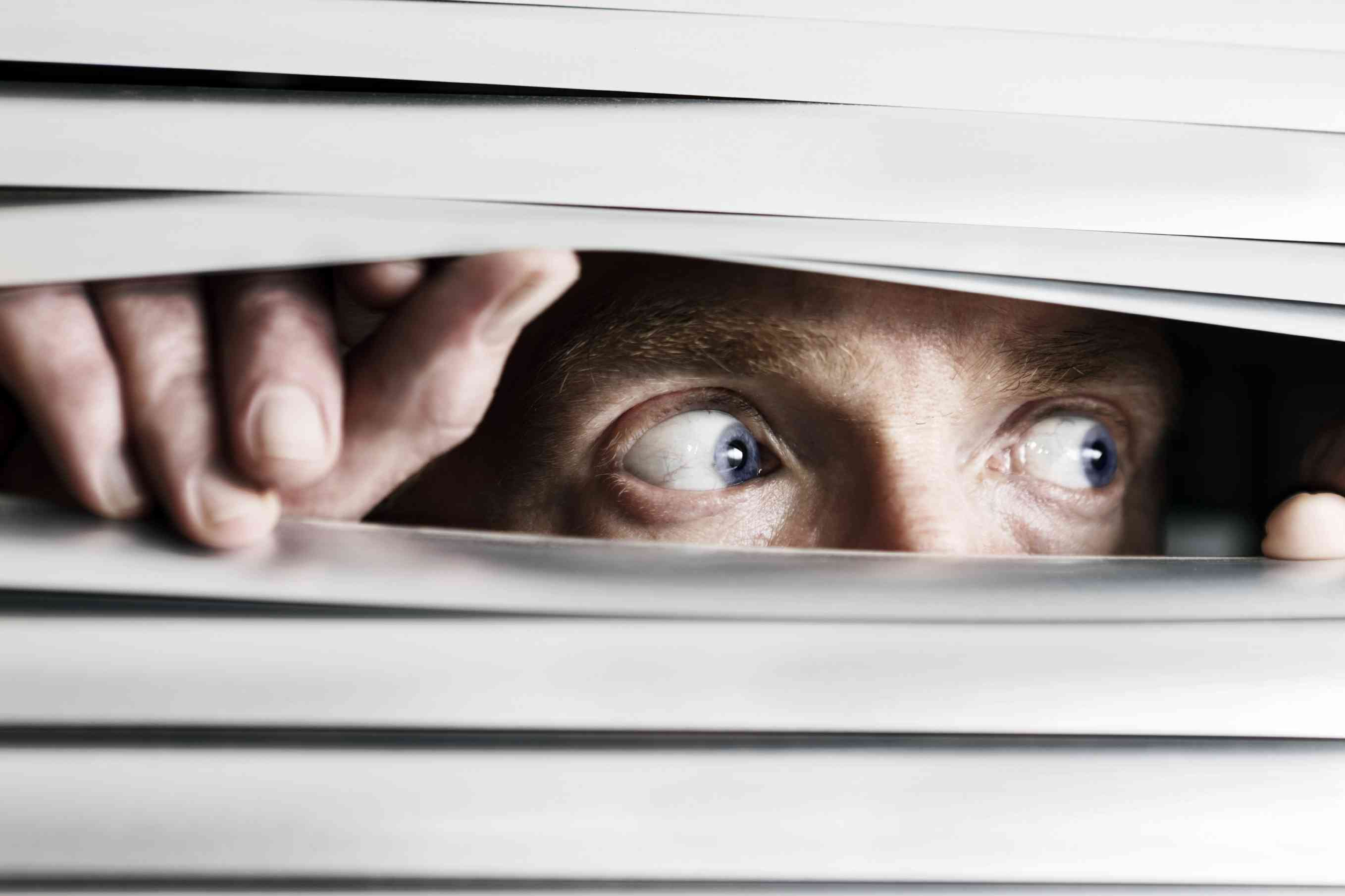 God’s Boot Camp
Sometimes God simply removes us from one place and reshapes us for another